An ambitious science and technology programme
The objectives
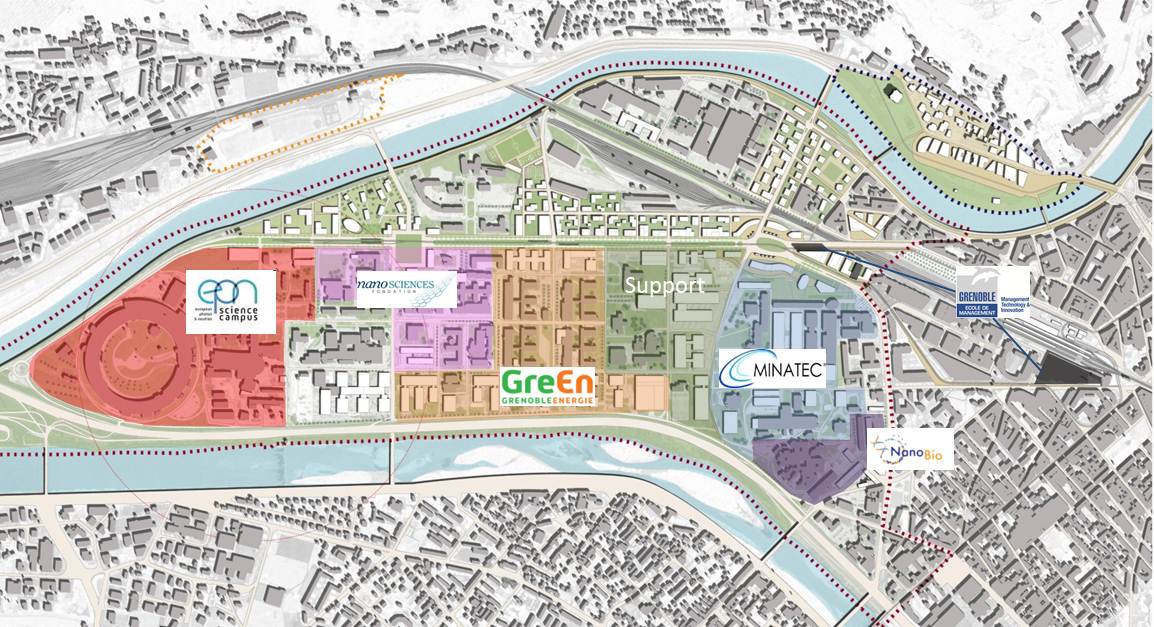 GIANT  l  APRIL  03, 2013
1
Urban project
Grenoble Presqu’île
A total capacity of over 800 000 m² to be built in the next decades: 	one of the 3 biggest urban development operations in France
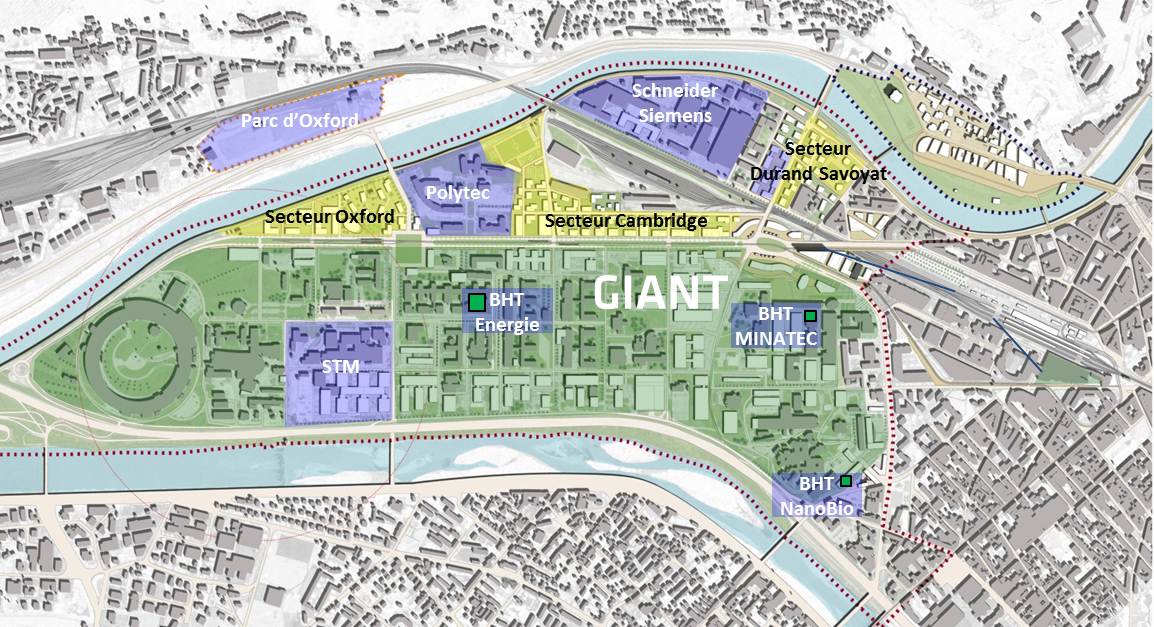 Industry
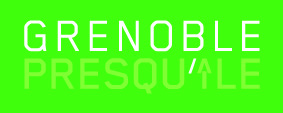 Housing, shops, leisure facilities and transport infrastructure
GIANT  l  APRIL  03, 2013
2
GIANT Research and Education buildings
GIANT Alliance
Governance & organisation
GIANT Council: Presidents and Directors of the 8 founding members
in charge of strategic orientations and budgets approval
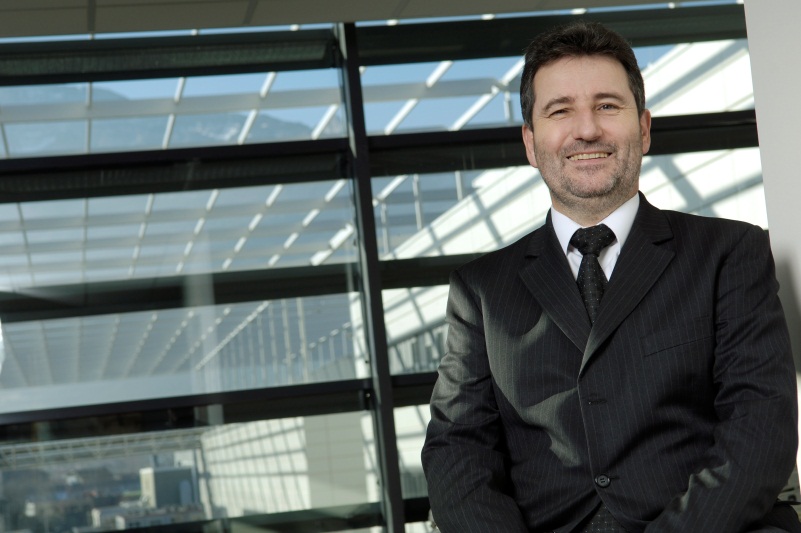 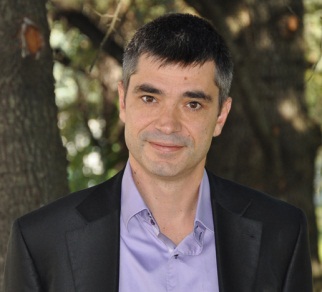 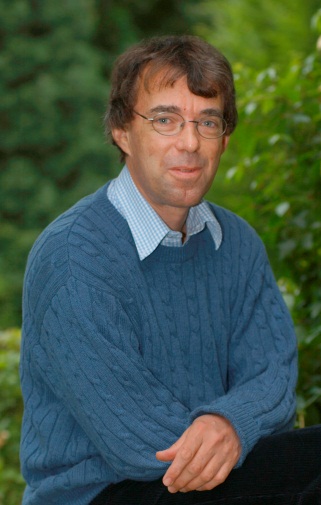 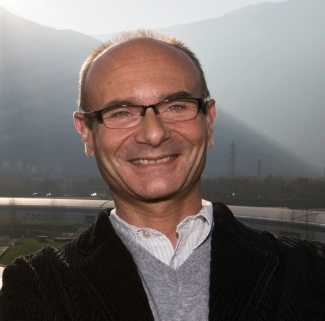 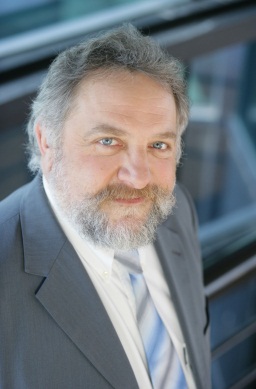 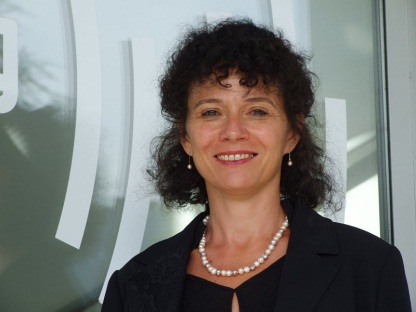 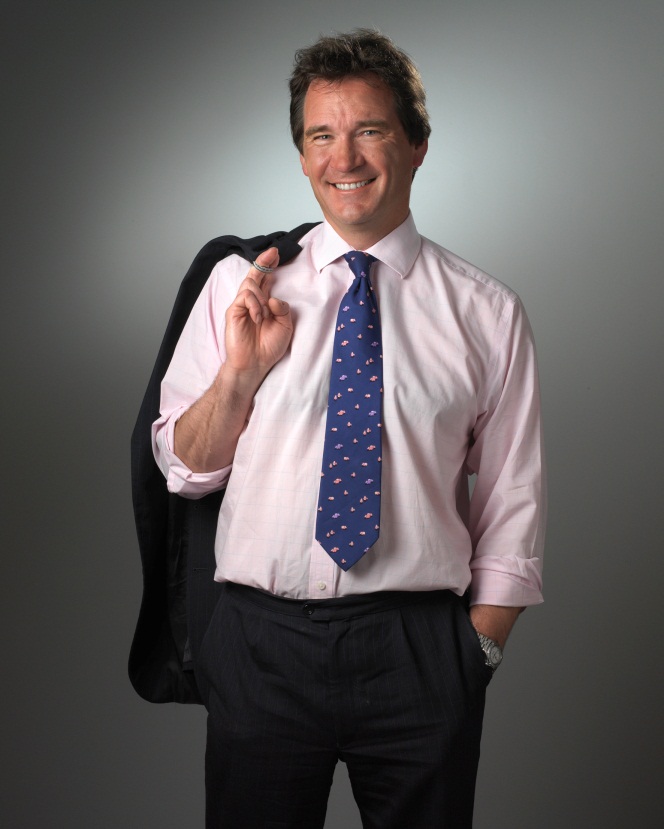 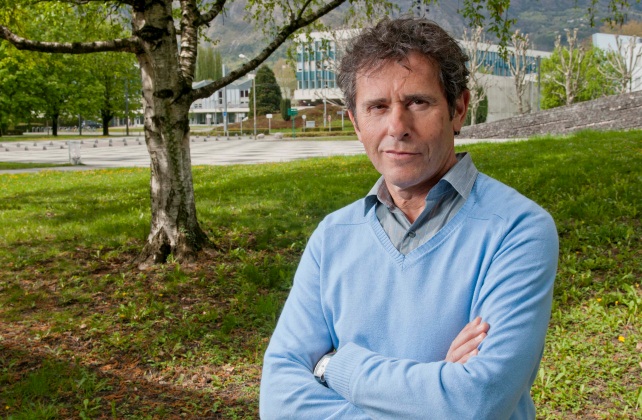 1 coordination group:
Thierry Grange
Jean Therme
Jérôme Vitré
Francesco Sette
Brigitte Plateau
Stephen Cusack
Patrick Lévy
Andrew Harrison
in charge of preparation of projects for the Council
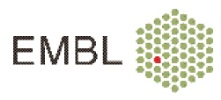 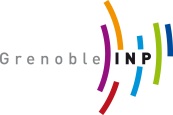 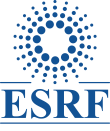 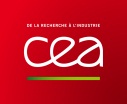 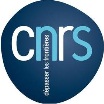 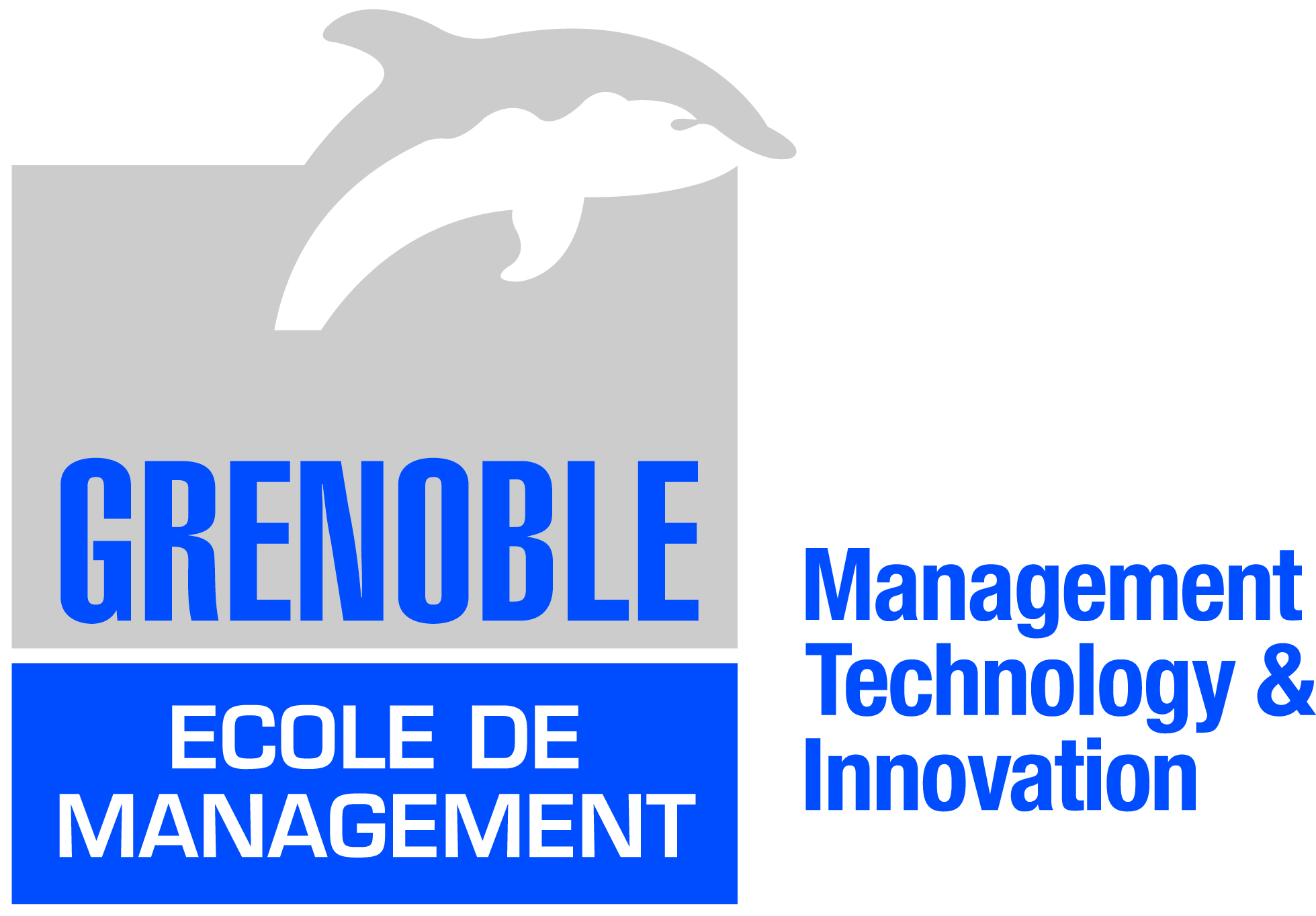 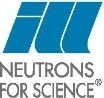 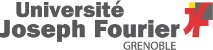 6 thematic coordination working groups:
International, Scientific, Economic, Communication, Logistics, Campus life and training
Development of action plans
Budgets
GIANT  l  APRIL  03, 2013
3